b
Điểm ở giữa. Trung điểm của đoạn thẳng.
1. Điểm ở giữa .
A
A
O
O
O
B
B
A, O, B là ba điểm thẳng hàng.
O là điểm ở giữa hai điểm A và B.
2. Trung điểm của đoạn thẳng .
M là điểm ở giữa hai điểm A và B.   Độ dài đoạn thẳng AM bằng độ dài đoạn thẳng MB.                          Viết là: AM = MB.
3 cm
3 cm
A
M
M
B
trung điểm
M được gọi là trung điểm của đoạn thẳng AB.
Điểm ở giữa. Trung điểm của đoạn thẳng.
Luyện tập:
Bài 1
1. Điểm ở giữa.
(nh)
S/98
A
A
O
O
O
B
B
nh
2. Trung điểm của đoạn thẳng .
3 cm
3 cm
A
M
M
B
Kết luận: SGK/98
Điểm ở giữa. Trung điểm của đoạn thẳng.
Bài 1
(nh)
Trong hình bên:
S/98
A
B
M
M
nh
O
O
N
D
N
C
a) Ba điểm thẳng hàng là:
A, M, B;
M, O, N;
C, N, D.
b) O là điểm ở giữa hai điểm M và N.
Điểm ở giữa. Trung điểm của đoạn thẳng.
Bài 1
1. Điểm ở giữa .
(nh)
S/98
A
A
O
O
O
B
B
Bài 2
(S)
2. Trung điểm của đoạn thẳng .
3 cm
3 cm
A
M
M
B
Kết luận: SGK/98
2cm
2cm
O
B
A
2cm
2cm
M
C
D
2cm
3cm
E
H
G
Điểm ở giữa. Trung điểm của đoạn thẳng.
Bài 1.(nh)
S/98
Đúng điền (Đ), sai điền (S):
Bài 2. (s)
Đ
a) O là trung điểm của đoạn thẳng AB.
b) M là trung điểm của đoạn thẳng CD.
S
c) H là trung điểm của đoạn thẳng EG.
S
S
d) M là điểm ở giữa hai điểm C và D.
e) H là điểm ở giữa hai điểm E và G.
Đ
Điểm ở giữa. Trung điểm của đoạn thẳng.
1. Điểm ở giữa:
Bài 1. (nh)
S/98
A
A
O
O
O
B
B
Bài 2. (S)
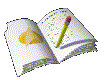 Bài 3
(V)
2. Trung điểm của đoạn thẳng:
3 cm
3 cm
B
I
I
C
A
M
M
B
O
O
O
D
Kết luận: SGK/98
A
G
K
K
E
Điểm ở giữa. Trung điểm của đoạn thẳng.
Bài 1.(nh)
S/98
Bài 2. (S)
Bài 3. (V)
- I là trung điểm của đoạn thẳng BC.
B
I
I
C
- K là trung điểm của đoạn thẳng GE.
O
O
O
D
A
- O là trung điểm của đoạn thẳng AD.
G
K
K
E
- O là trung điểm của đoạn thẳng IK.
Củng cố, dặn dò:
B
2 cm
E
I
3 cm
C
D
3 cm
?
3 cm
Điểm ở giữa. Trung điểm của đoạn thẳng.
Điền đúng (Đ), sai (S) vào ô trống:
O
S
D là điểm ở giữa hai điểm E và B.
b) I là điểm ở giữa hai điểm B và C.
c) O là trung điểm của đoạn DC.
d) I là trung điểm của đoạn BC.
Đ
Đ
S
Điểm ở giữa. Trung điểm của đoạn thẳng.